КАК ПОДРУЖИТЬСЯ С ОГНЁМ?
Выполнила: Ланкина Надежда Николаевна,
воспитатель подготовительной группы
МБДОО «Детский сад №171»,
 г. Зима, Иркутская область
Рыжий зверь в печи сидит,Рыжий зверь на всех сердит.Он от злости ест дроваЦелый час, а может - два.Ты его рукой не тронь,Искусает всю ладонь.
Огонь - друг
С давних времён огонь был другом человека. Наши древние предки считали его живым существом, «приру-чали» его, поселяя его в своих пещерах. Огонь спасал людей от холода, помогал готовить пищу, отпугивал страшных хищников от пещер и стоянок древнего человека.
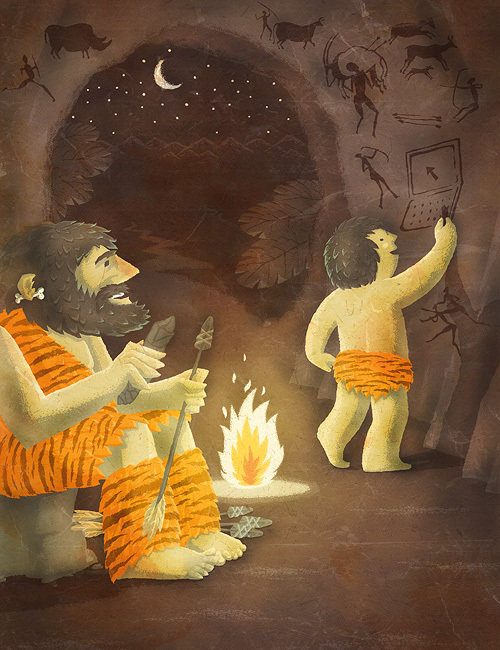 Огонь – друг
А без доброго огня обойтись нельзя и дня.Он надежно дружит с нами: гонит холод, 
						гонит мрак.Он приветливое пламя поднимает, будто флаг.Всем огонь хороший нужен, и за то ему почет,Что ребятам греет ужин, режет сталь 
						и хлеб печет.
Кто работает с огнём?
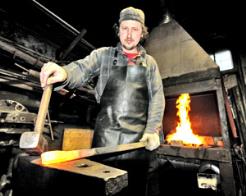 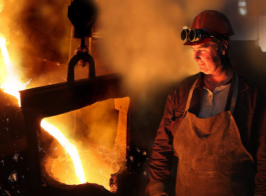 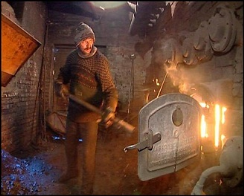 Сталевар
Кузнец
Кочегар
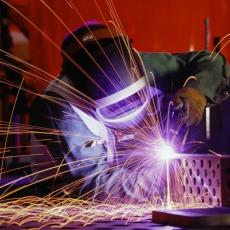 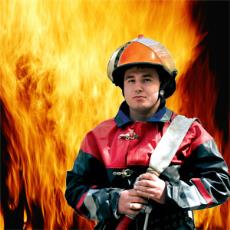 Пожарный
Сварщик
Кто работает с огнём?
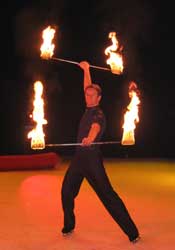 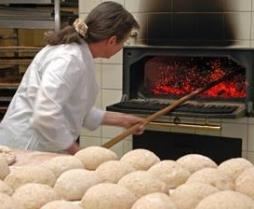 Пекарь
Стеклодув
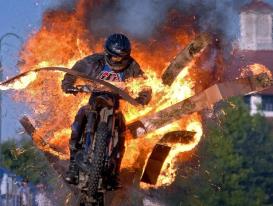 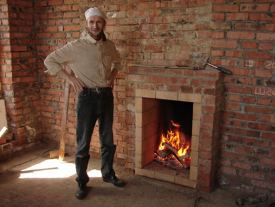 Жонглёр
Каскадер
Печник
Огонь - враг
Коль играем мы небрежноС огнём - хорошего не жди!Врагом он станет неизбежноИ от него нам не уйти.Пожар – стихия, всем он страшен -И человеку, и зверью.И чтобы избежать несчастья,Ты воли не давай огню.
Правила противопожарной безопасности
Не балуйся со спичками и зажигалками.
 Не разводи костер в лесу.
Не поджигайте тополиный пух и не разводите костер около строений.
Правила противопожарной безопасности
Ни в коем случае не зажигай фейерверки, свечи или бенгальские огни дома.
 Не подходи к печке, когда она топится, и не открывай печную дверцу.
Не играй с легковоспламеняющимися и горючими жидкостями.
Правила противопожарной безопасности
Уходя из дома, не забывай выключать электроприборы.
 Не суши белье над плитой. 
Не вешай на лампу бумажный абажур.
 Будь осторожен с газом.
Если вдруг пожар возник,		Ты звонить обязан вмиг,		Знает каждый гражданин		Часть пожарных – 01!
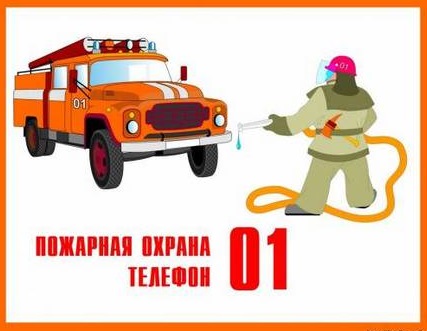 Правила поведения при пожаре
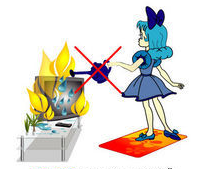 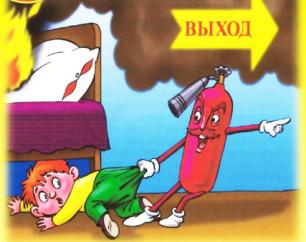 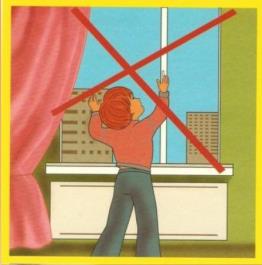 Не заливай водой горящие электроприборы!
Прятаться во время пожара нельзя!
Не открывай 
окна!
Правила поведения при пожаре
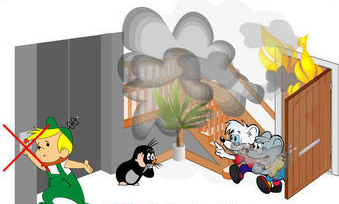 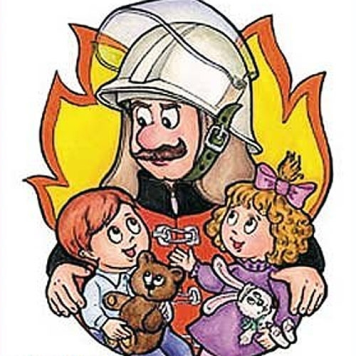 Постарайся поскорее покинуть помещение!
Лифтом пользоваться нельзя!
Сообщи о пожаре соседям и попроси вызвать пожарных!
Народные мудрости…
Не шути с огнем - обожжешься.
Ни дыму без огня, ни огня без дыму.
С огнем да с водою не поспоришь.
Кто огня не бережется, тот скоро обожжется.
С огнем не шутят.
Солома с огнем не дружит.
Помните!Всякая шалость с огнем может привести к большому несчастью! К пожару!
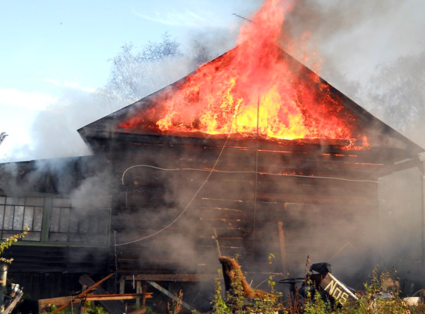 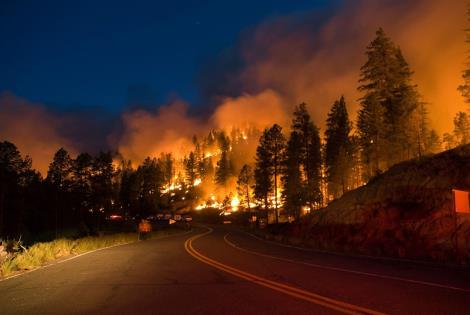